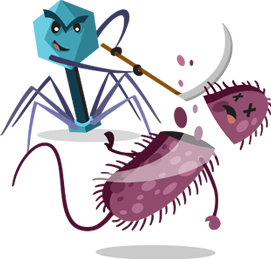 Epidemiološki (Vogralikov) lanac
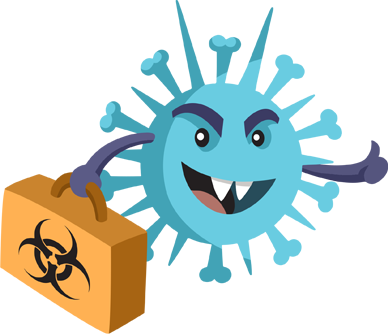 Pojava i širenje zaraznih bolesti
Da bi se zarazna bolest mogla pojaviti i potom širiti na određenome području, moraju postojati uvjeti koji čine takozvani epidemiološki ili Vogralikov lanac
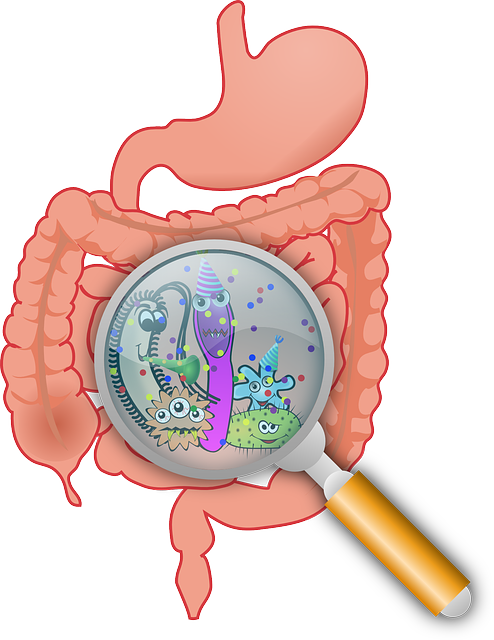 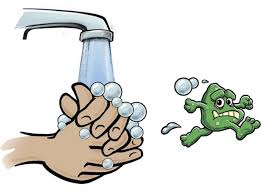 Epidemiološki lanac sastoji se od pet karika. Do infekcije dolazi kada su sve karike prisutne u danom redoslijedu. No, infekciju je lako prekinuti slamanjem bilo koje njegove karike.
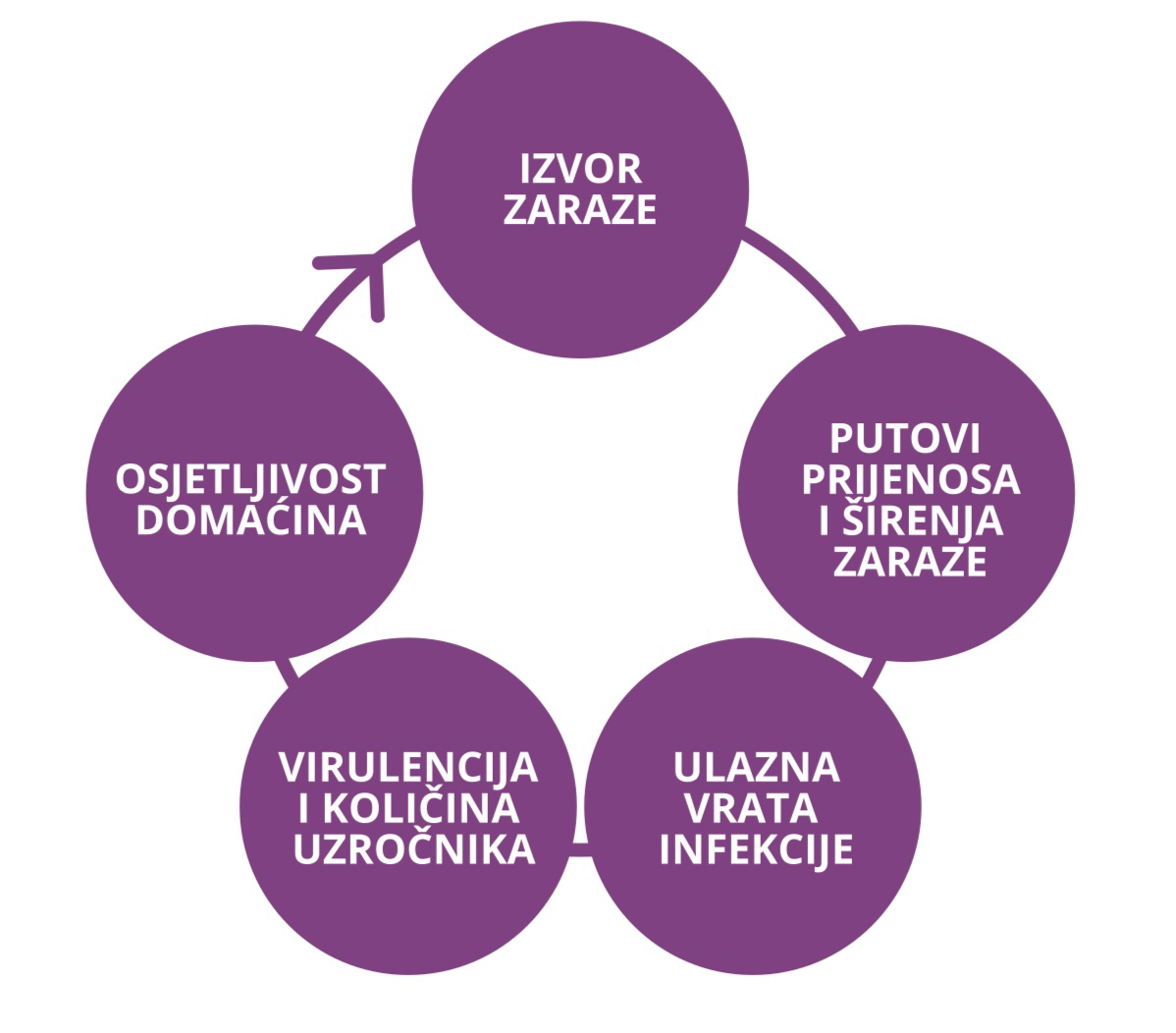 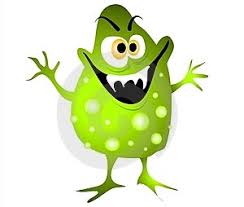 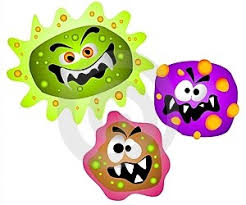 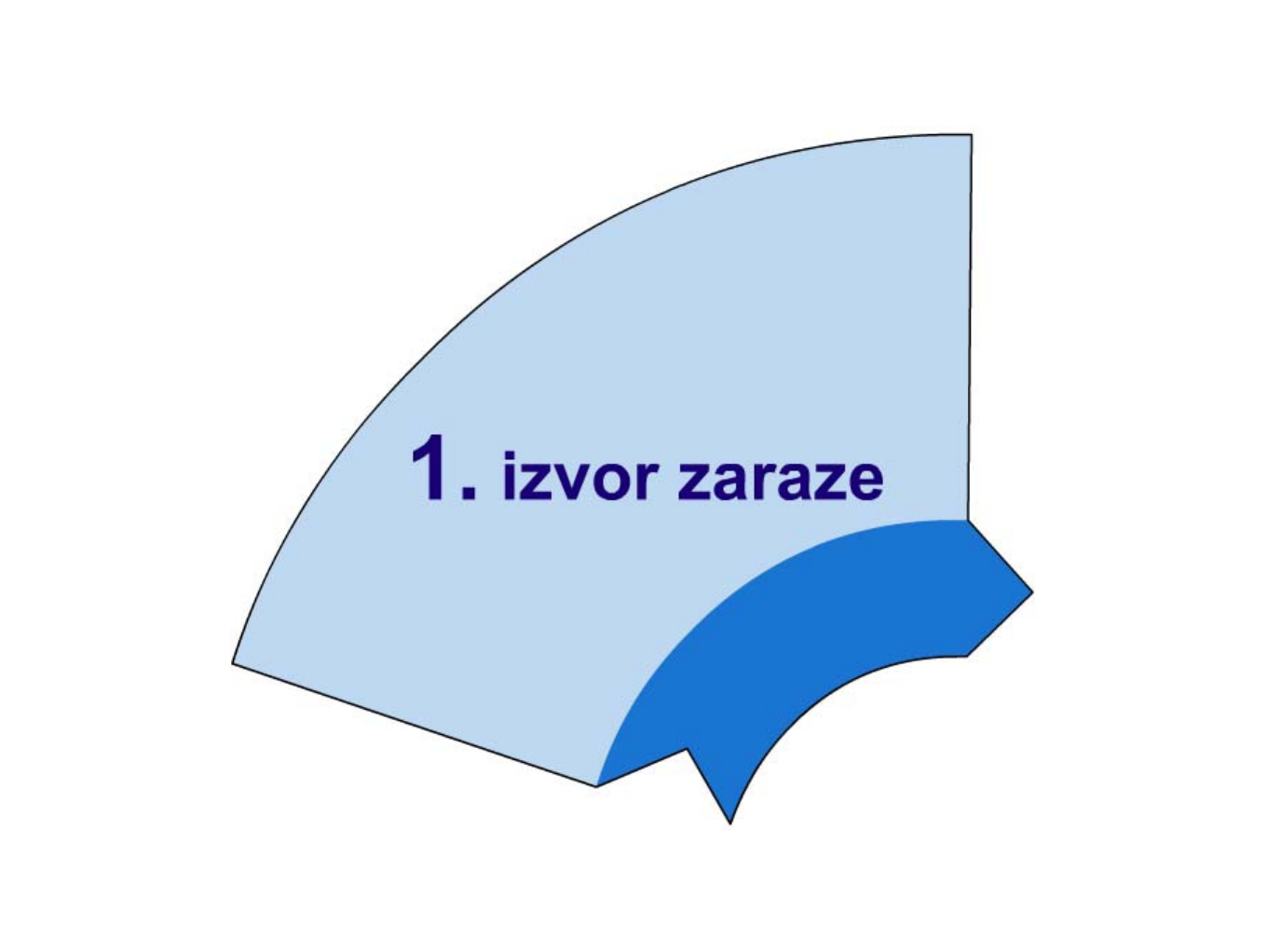 1. Izvor zaraze
Bolestan čovjek (ili životinja), osim u kliničkoj fazi bolesti, može biti izvor zaraze i u vrijeme inkubacije, kao i tijekom oporavka
Kliconoša je zdrava osoba koja u sebi nosi uzročnike bolesti i izlučuje ih u okolinu, a da pritom nema simptome bolesti
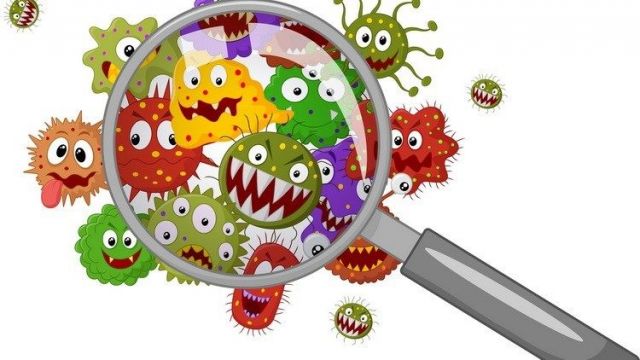 2. Putovi širenja bolesti
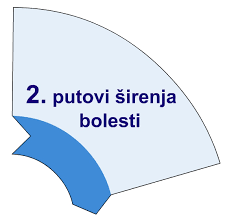 1. Izravni dodir preko: kože i sluznice (rukovanje, poljubac usta, ugriz, spolni odnos), krvi (transfuzija i posteljica), velikih kapi (kašalj i kihanje na udaljenosti do 1m)
2. Posredni dodir preko: zaraženih predmeta (posteljina, dječje igračke,  posuđe i pribor za jelo…), hrane i vode ( najčešći prijenos preko kontaminiranog mesa, mlijeka i njegovih prerađevina te zdravstveno neispravne vode za piće), zemlje (sporadični slučajevi bolesti)
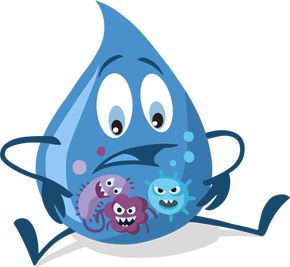 3. Zrakom: malim kapljicama (izvor zaraze ne mora biti prisutan jer male kapljice mogu određeno vrijeme lebdjeti u zraku), prašinom (zaraza je moguća ako je uzročnik bolesti dovoljno otporan)
4. Vektorima (člankonošcima) - prije no što dospije u organizam domaćina, uzročnik bolesti provede određeno vrijeme u vektoru (muhe, komarci, uši, krpelji)
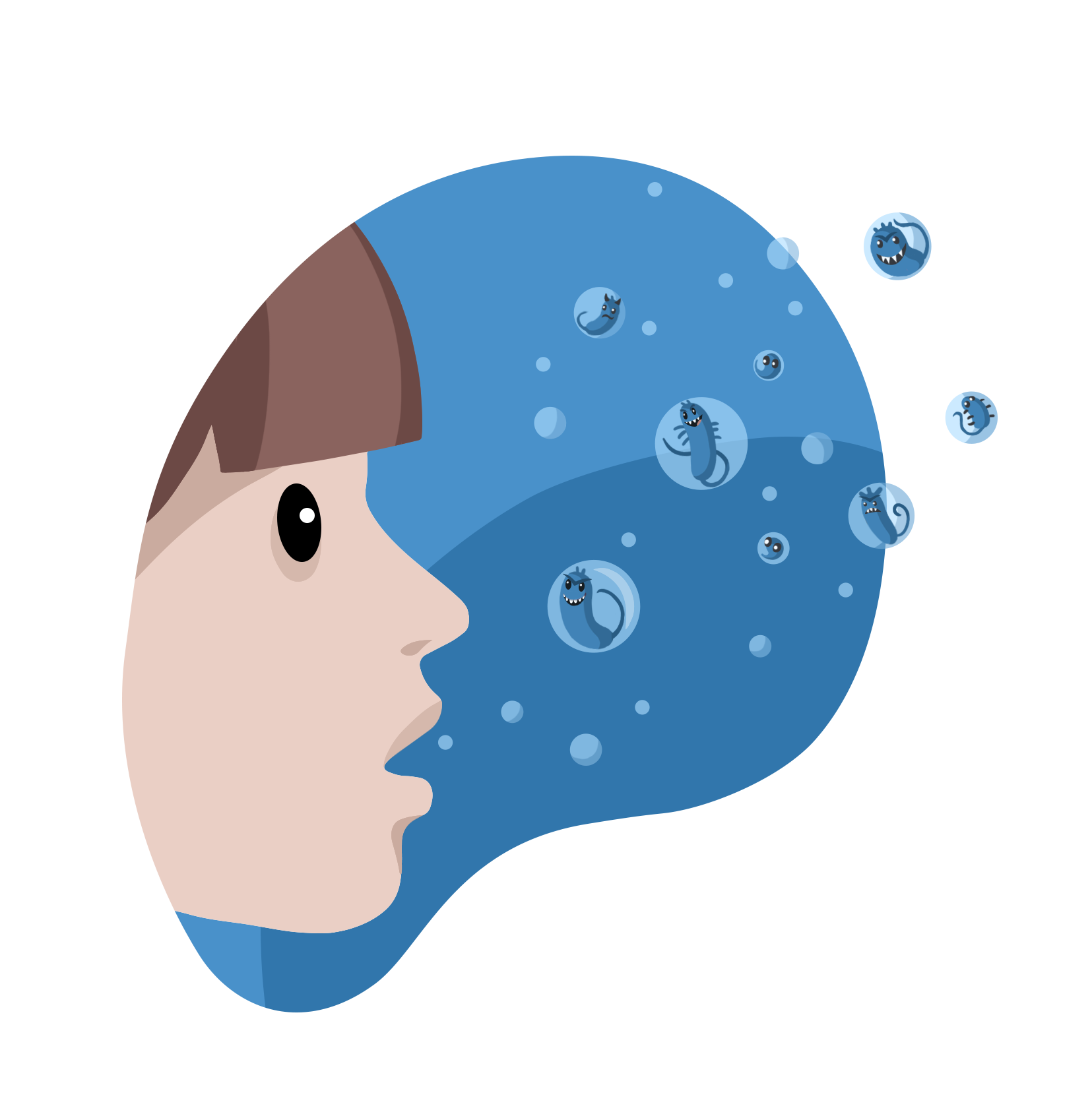 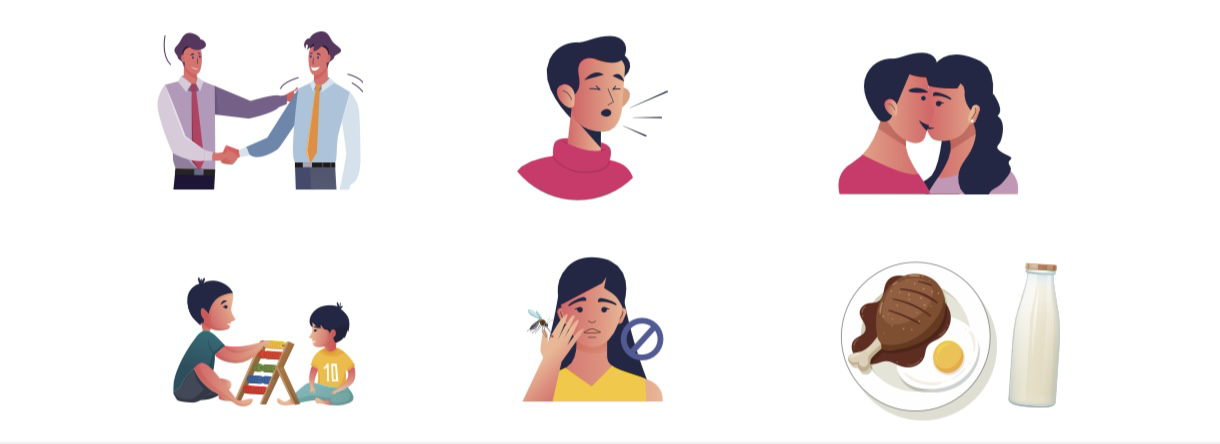 3. Ulazna vrata infekcije
Mjesto kroz koje mikroorganizam ulazi u tijelo domaćina – dišni sustav, probavni sustav, koža i vidljive sluznice
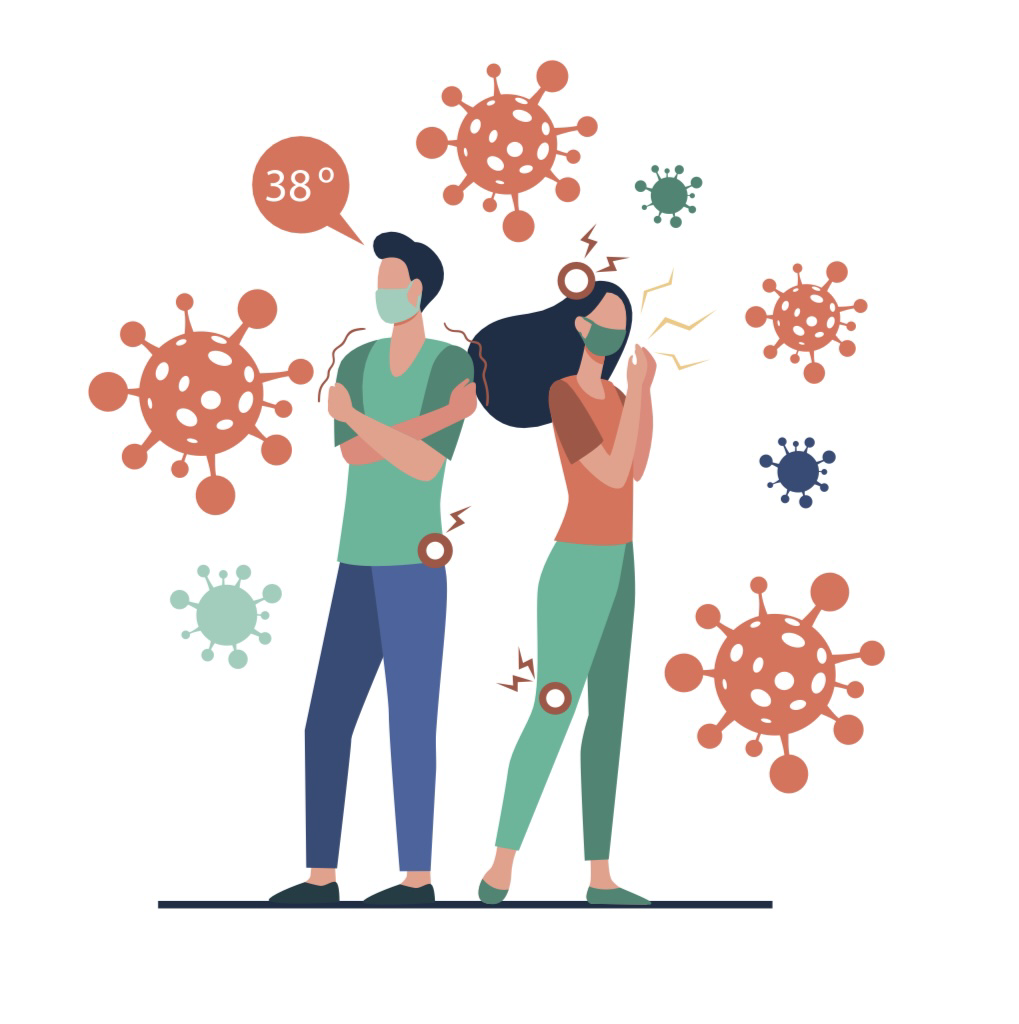 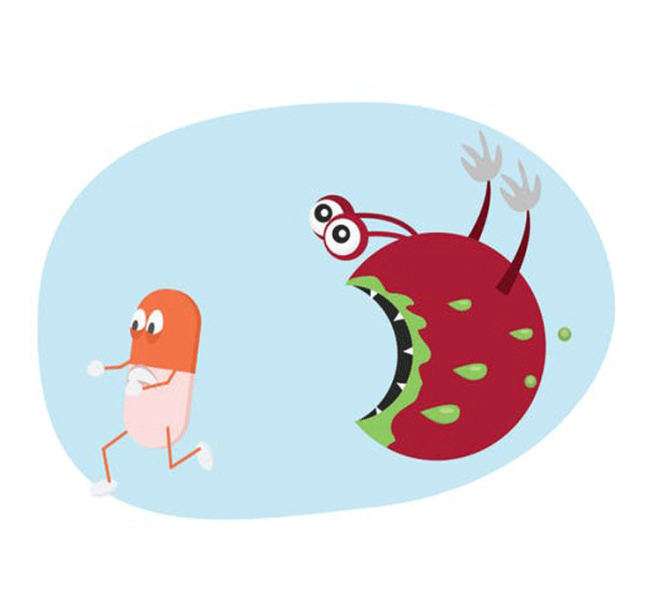 4. Virulencija i količina uzročnika
Virulencija uzročnika jest sposobnost prodiranja i aktivnog razmnožavanja mikroorganizma u organizmu domaćina. Količina klica koja prodire u organizam domaćina i utječe na pojavu bolesti naziva se infektivna doza.
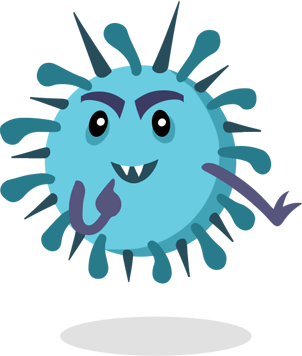 5. Osjetljivost domaćina
Na osjetljivost domaćina utječe čimbenici koji mogu biti vezani uz same osobine domaćina (dob, spol, kondicija, stanje imuniteta) ili uz njegovu okolinu (klimatski i meteorološki čimbenici, stanovanje, radna okolina, higijenske okolnosti u naselju, društveno-ekonomski čimbenici)
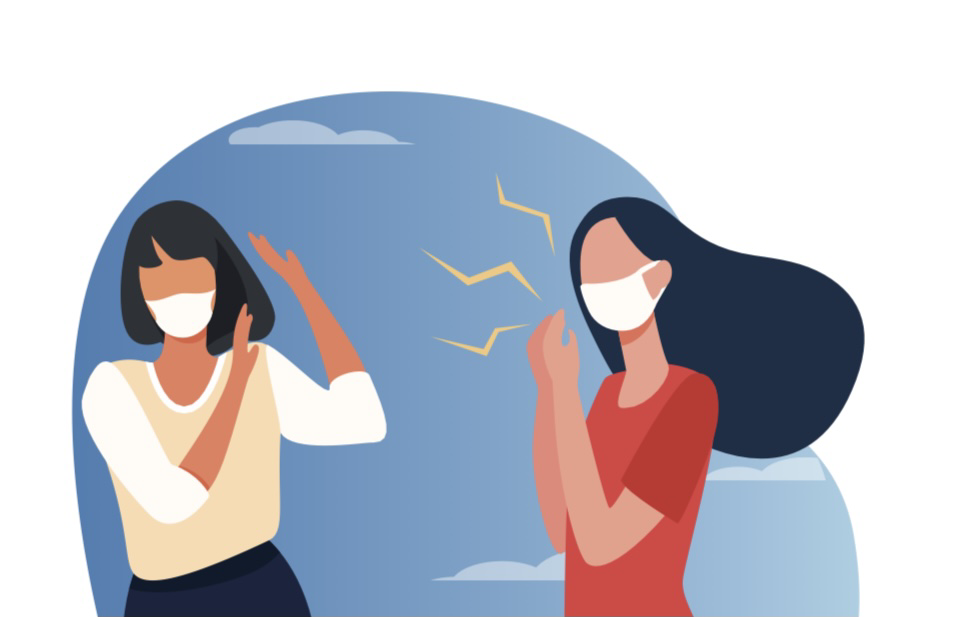 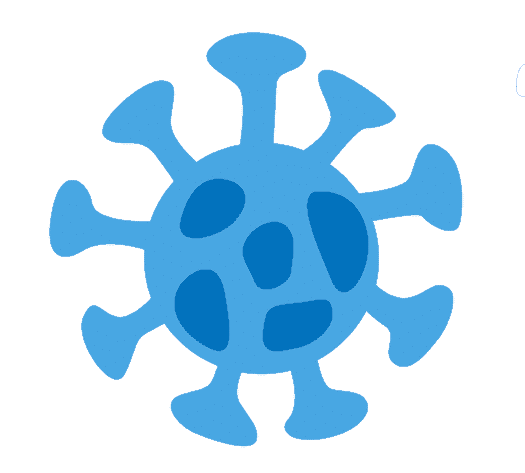 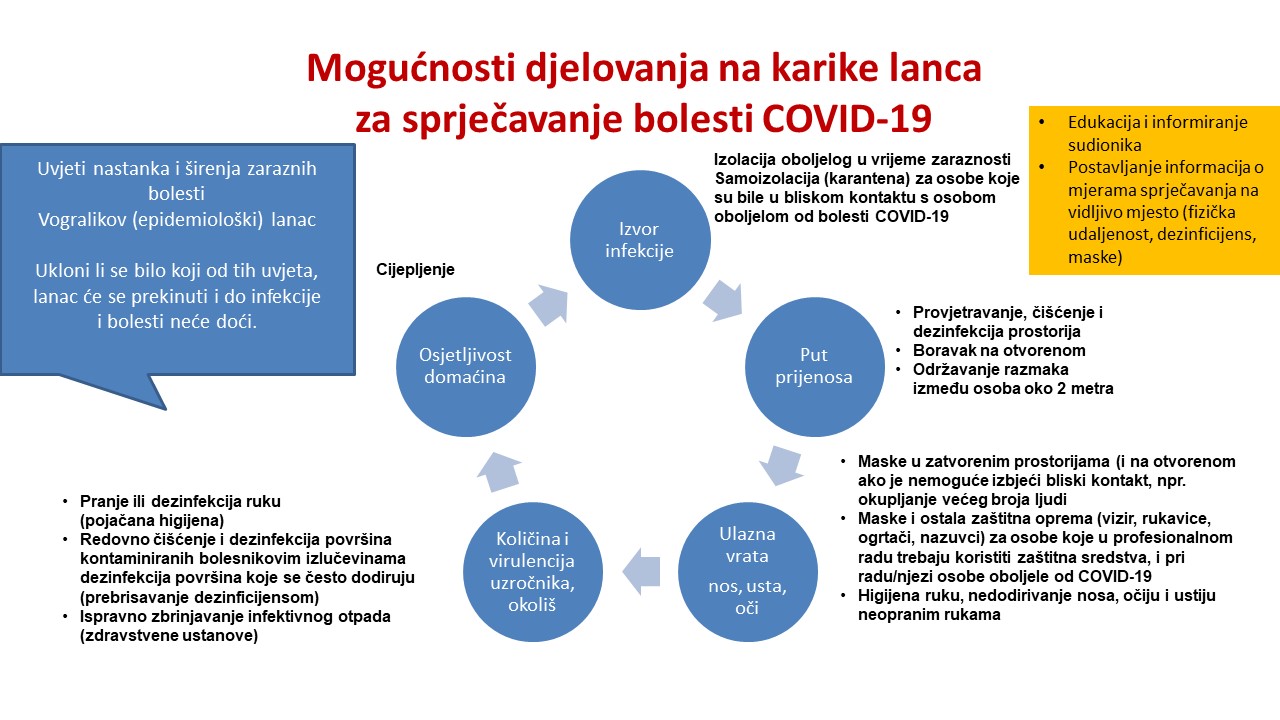 Kraj
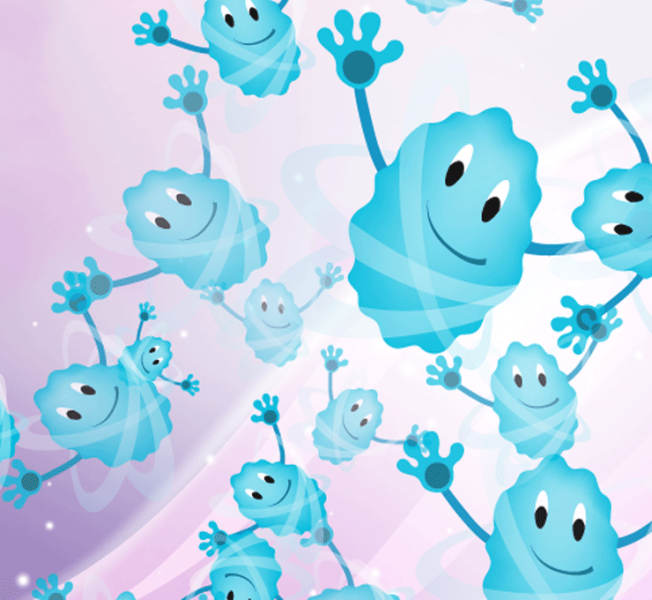 Hvala na pažnji!
Izradile: Iva Martić i Martina Kekez, 3.a
Prof. Ivana Terzić